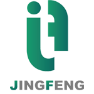 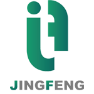 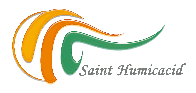 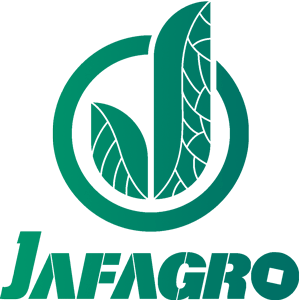 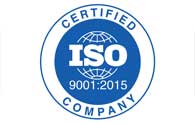 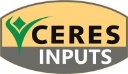 Biostimulants :
Agriculture Solutions
Human Health:
JaFa Agriculture Solutions Co., LTD
Saint Humic acid Co. Limited
Jingfeng Tiantai Import & Export Co., LTD
Shanxi Jingfeng Ruinong Humic Acid Technology Co., LTD
Shandong Jingfeng Humic Acid 
Technology Co., LTD
www.humicchina.com  www.jafagro.com
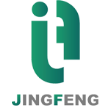 About Jingfeng
WE WITNESS CROP HARVEST AND HUMAN HEALTH
JINGFENG focus on green agriculture , human health . We are committed to humic acid products development , producing and selling. We have achieved remarkable results on development and application of the agriculture humic acid series , feed farming humic acid series , pharmaceutical grade humic acid. 

We have a professional analytical laboratory that can conduct comprehensive analysis of different humic acid series products, and can provide a complete set of extraction plans for different humic acid raw materials. 
 
Regarding the application of humic acid in agriculture, we can analyze the soil quality, water quality and crop conditions in different regions, and then formulate fertilizers according to individual cases.
 
We can make specific fertilization plans for crops planted in concentrated areas, and carry out three-in-one fertilization operations from base fertilizer, flush-release fertilizer, and foliar fertilizer.
 
At the same time, we can come up with very effective plans for improving soil, such as saline-alkali soil, heavy metal-contaminated soil, and windbreak and sand fixation.
 
For the application of humic acid in animal feed and aquaculture, we have formulated feed-grade sodium humate, and are also developing a series of formulas that can be used for each animal.
 
We have also made a series of new progress in industrial applications. At the same time, our R&D team has made new progress in new fields of humic acid, such as food, medicine and other industries, and developed some medical humic acid products with good therapeutic effects.
 
We are also actively communicating with well-known humic acid experts at home and abroad, and have achieved a series of fruitful research.
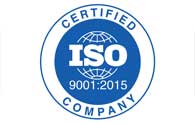 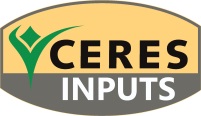 www.humicchina.com
www.jafagro.com
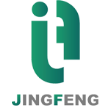 Location
WE WITNESS CROP HARVEST AND HUMAN HEALTH
MKT Dept:
A1-1001, Taida Xintiandi, Nanhai Road, Binhai New District, Tianjin，China
CONTACT
Seaweed Production base:
Poji Industrial Park, Puji Town, Jiaozhou City, Qingdao
No.45, North Area, Xucun, Huozhou, 031400, Shanxi, China
Humic Acid Production Base #1
Qingshuihe Industri Park, Hohhot, Inner Mongolia
Humic Acid Production Base #2
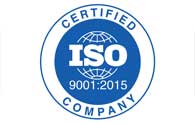 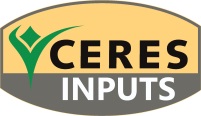 www.humicchina.com
www.jafagro.com
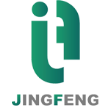 Series Products
WE WITNESS CROP HARVEST AND HUMAN HEALTH
Fulvate
Humate+NPK+TE
Fulvic acid
Amino acid chelate fertilizer
Plant source amino acid
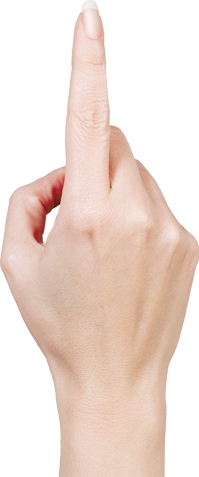 Humate
Animal source amino acid
Pharmaceutical 
humic fulvic acid
Fulvate+NPK+TE
Humic acid
Seaweed 
extract
New fertilizers
Leonardite
Lignite
Peat
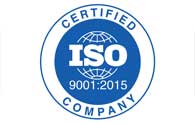 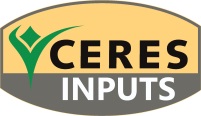 www.humicchina.com
www.jafagro.com
Characteristic
Dosage
Humic Acid Powder / Granule
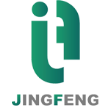 Insoluble Humic Acid Powder / Granule
WE WITNESS CROP HARVEST AND HUMAN HEALTH
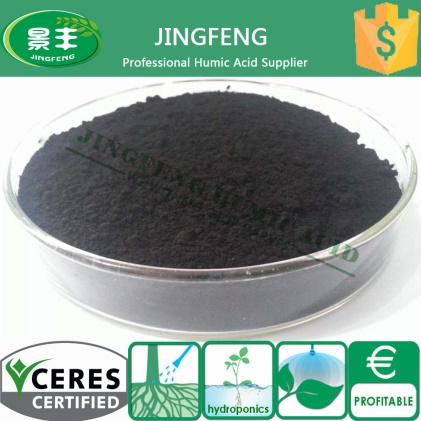 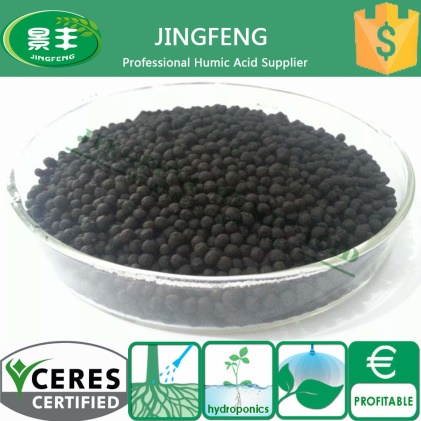 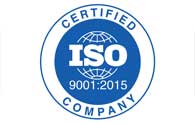 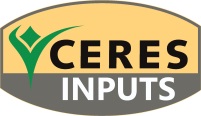 www.humicchina.com
www.jafagro.com
[Speaker Notes: Humic Acid Powder / Granule]
Potassium Humate Flake / Powder
Characteristic
Dosage
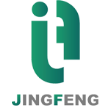 Potassium Humate Flake / Powder
WE WITNESS CROP HARVEST AND HUMAN HEALTH
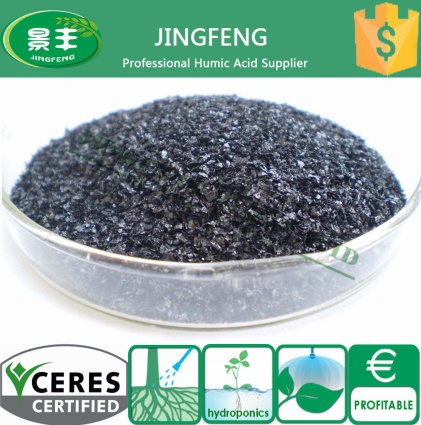 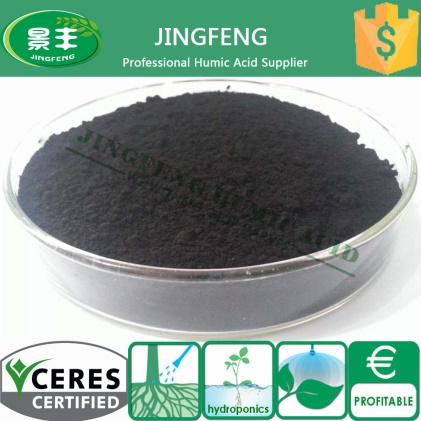 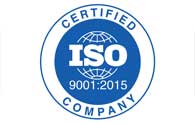 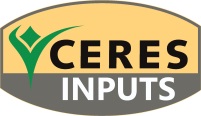 www.humicchina.com
www.jafagro.com
Potassium Humate Crystal / Granule
Characteristic
Dosage
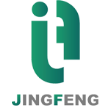 Potassium Humate Crystal / Granule
WE WITNESS CROP HARVEST AND HUMAN HEALTH
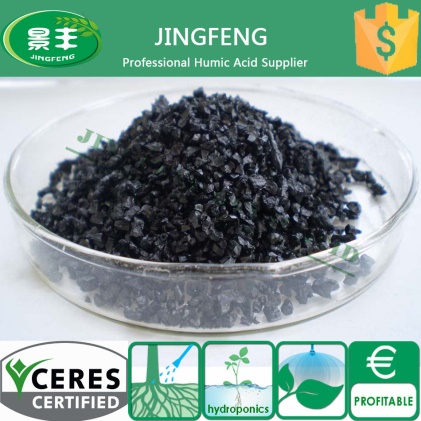 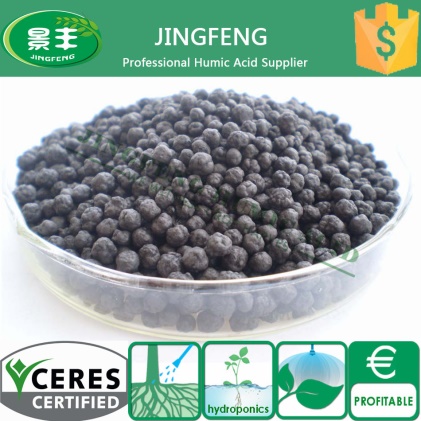 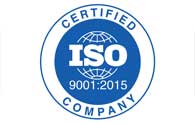 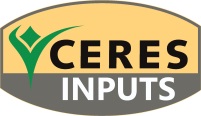 www.humicchina.com
www.jafagro.com
Potassium Fulvate Flake / Powder
Characteristic
Dosage
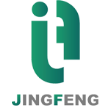 Potassium Fulvate Flake / Powder
WE WITNESS CROP HARVEST AND HUMAN HEALTH
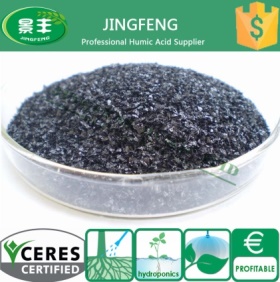 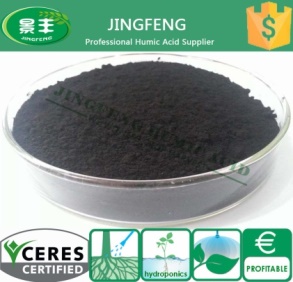 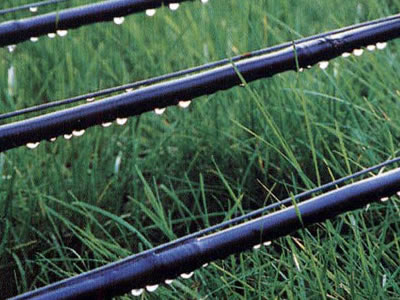 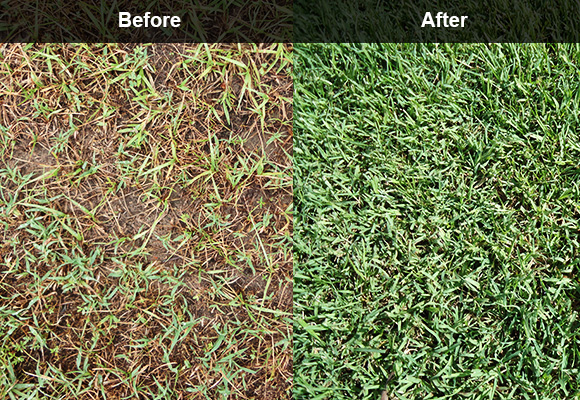 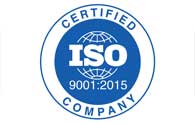 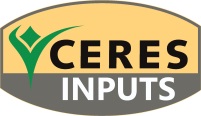 www.humicchina.com
www.jafagro.com
Mineral Source Fulvic Acid Flake / Powder
Characteristic
Dosage
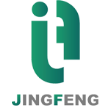 Mineral Source Fulvic Acid Flake / Powder
WE WITNESS CROP HARVEST AND HUMAN HEALTH
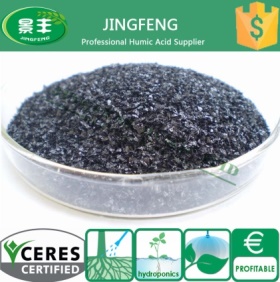 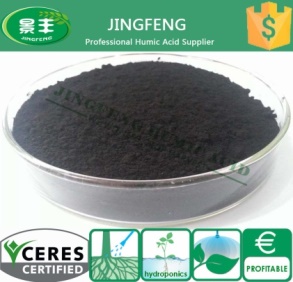 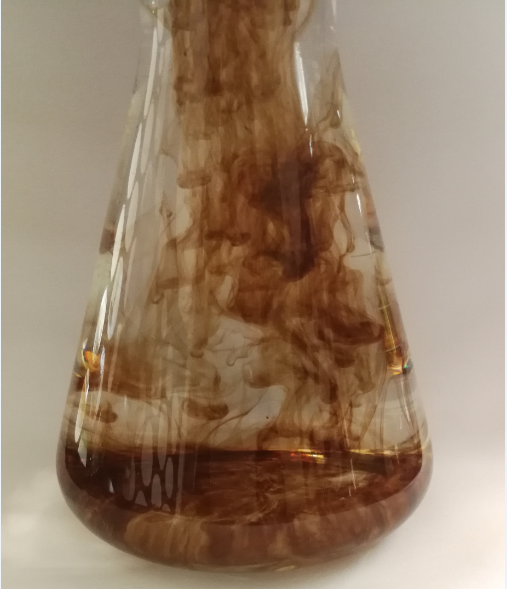 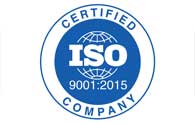 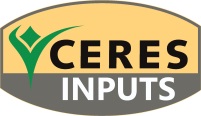 www.humicchina.com
www.jafagro.com
Sodium Humate Flake / Powder
Characteristic
Dosage
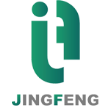 Sodium Humate Flake / Powder
WE WITNESS CROP HARVEST AND HUMAN HEALTH
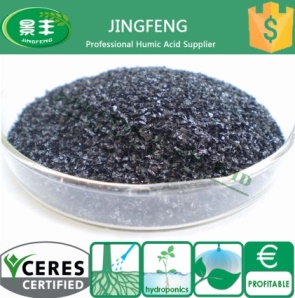 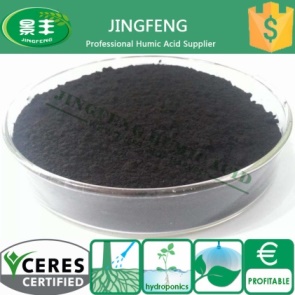 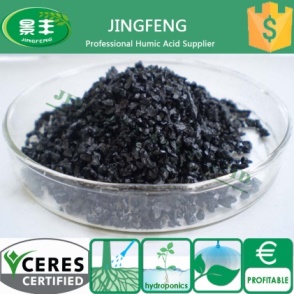 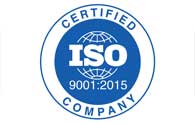 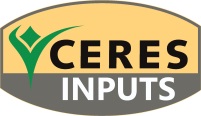 www.humicchina.com
www.jafagro.com
Characteristic
Dosage
Humic Amino Granule
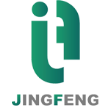 Humic Amino Granule
WE WITNESS CROP HARVEST AND HUMAN HEALTH
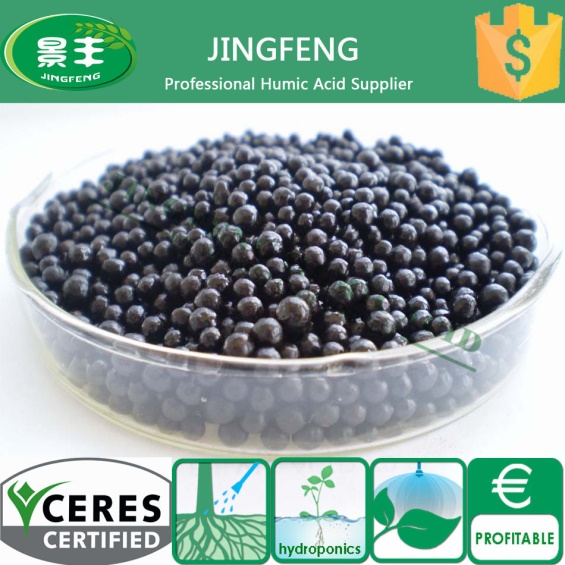 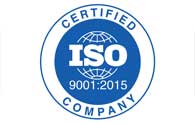 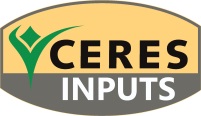 www.humicchina.com
www.jafagro.com
Characteristic
Dosage
Bio Fulvic Acid Powder / Granule
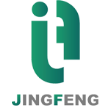 Bio Fulvic Acid Powder / Bio Potassium Fulvate Powder
WE WITNESS CROP HARVEST AND HUMAN HEALTH
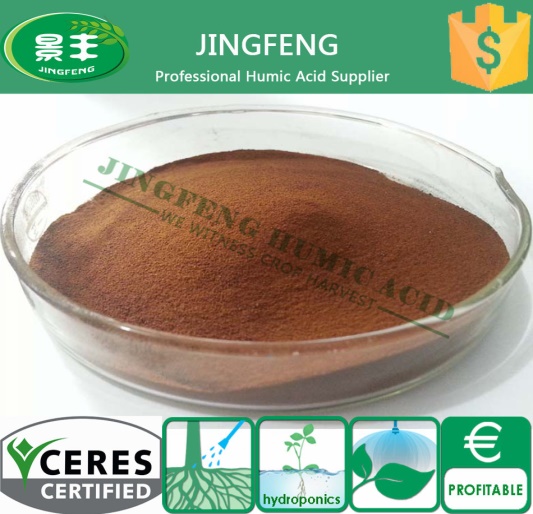 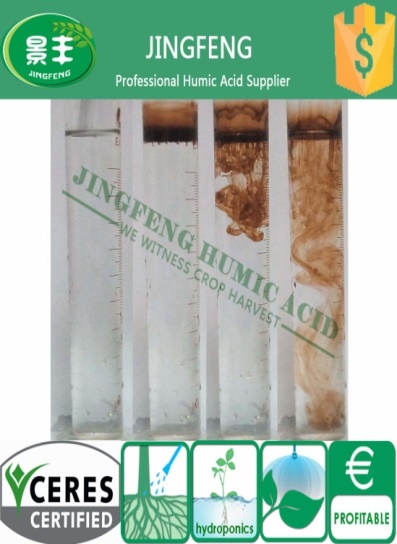 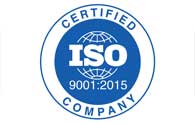 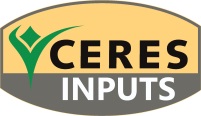 www.humicchina.com
www.jafagro.com
Characteristic
Dosage
Bio Fulvic Acid Granule
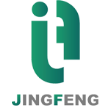 Bio Fulvic Acid Granule
WE WITNESS CROP HARVEST AND HUMAN HEALTH
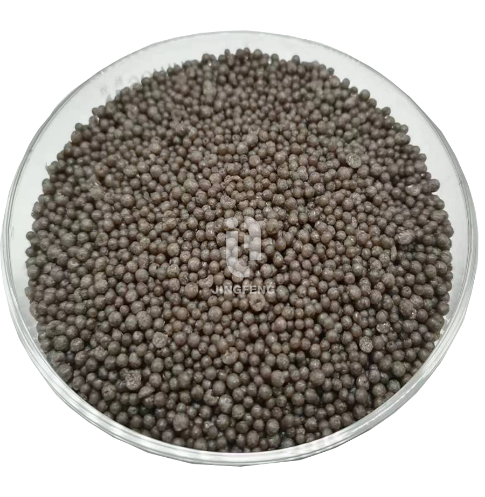 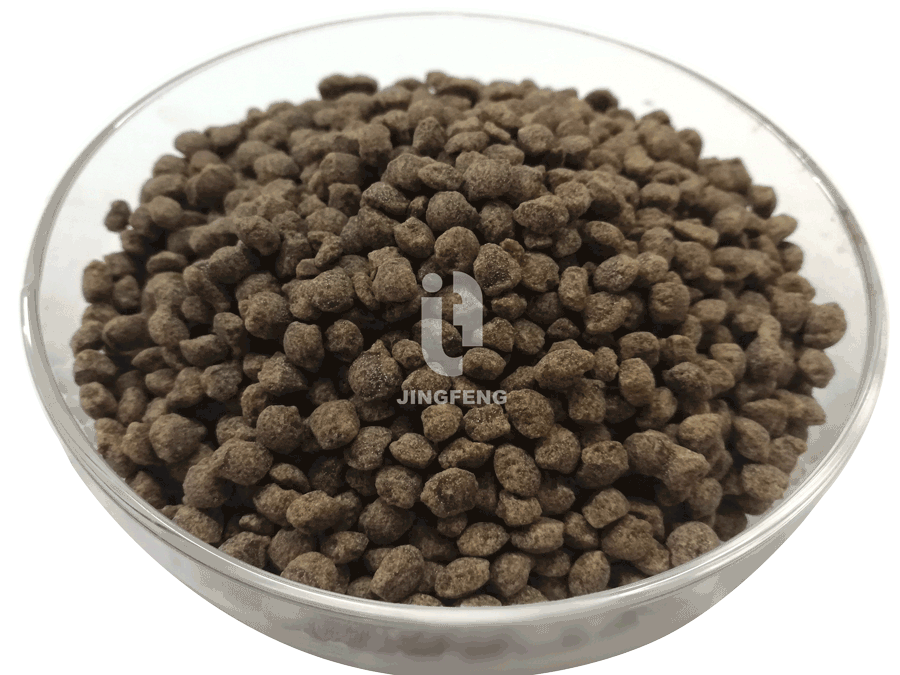 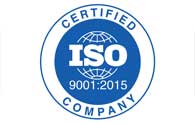 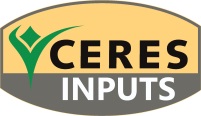 www.humicchina.com
www.jafagro.com
Characteristic
Meidical Grade Fulvic Acid
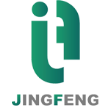 Medical Grade Fulvic Acid
WE WITNESS CROP HARVEST AND HUMAN HEALTH
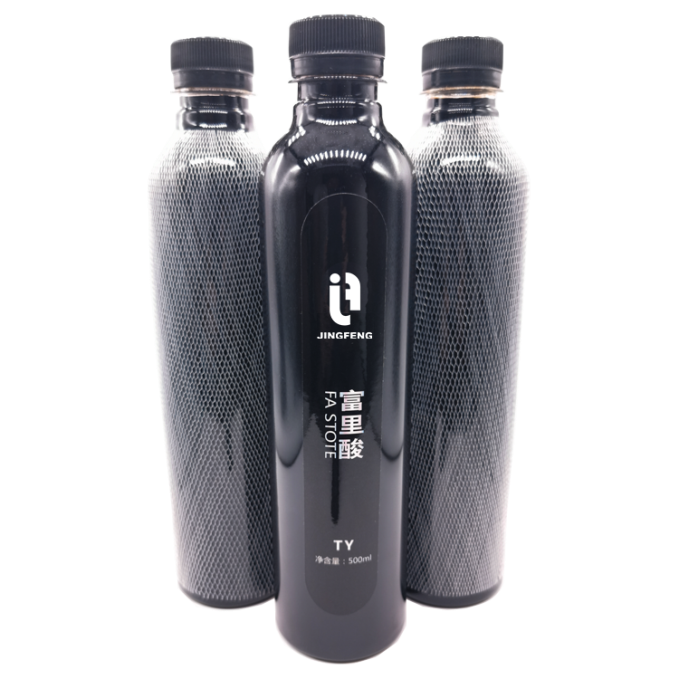 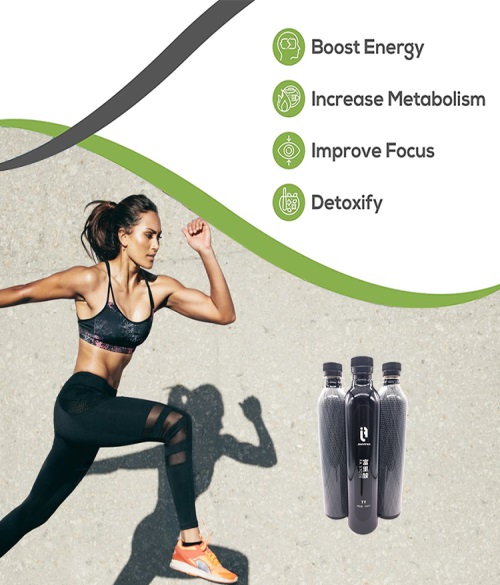 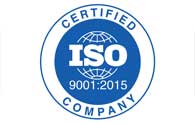 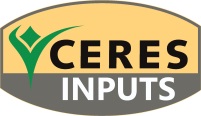 www.humicchina.com
www.jafagro.com
Seaweed Extract Flakes / Powder
Characteristic
Dosage
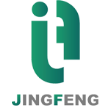 Seaweed Extract Flake / Powder
WE WITNESS CROP HARVEST AND HUMAN HEALTH
JFHA-GSP
JFHA-BSP
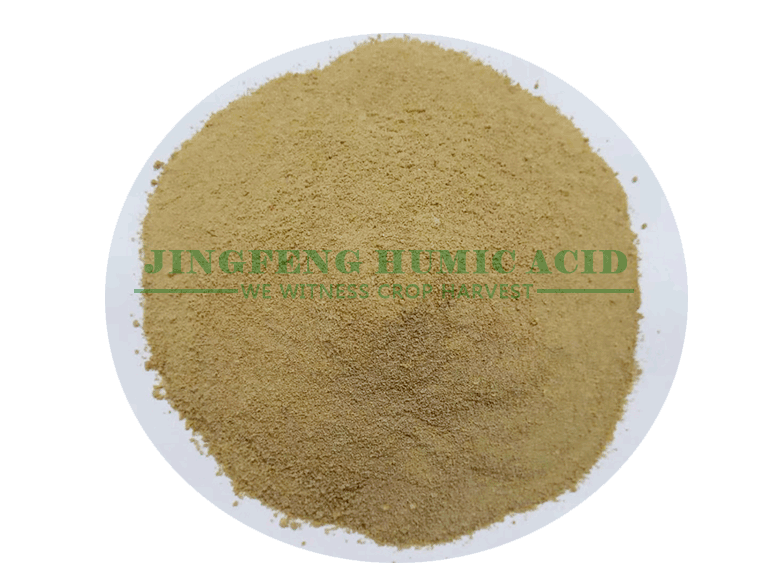 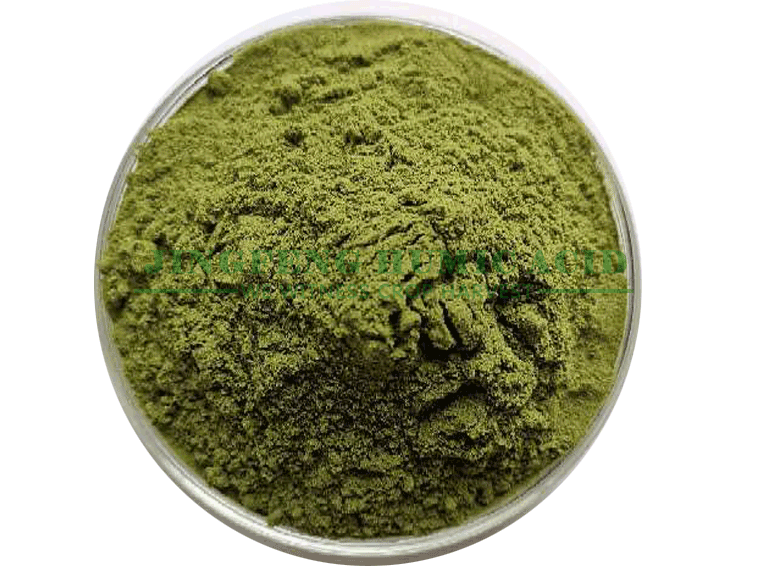 JFHA-BS-F
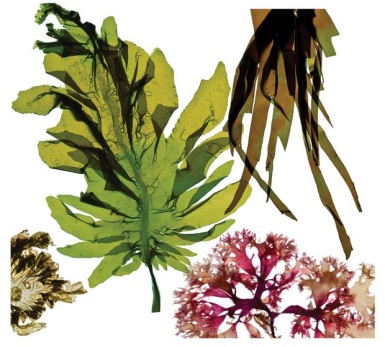 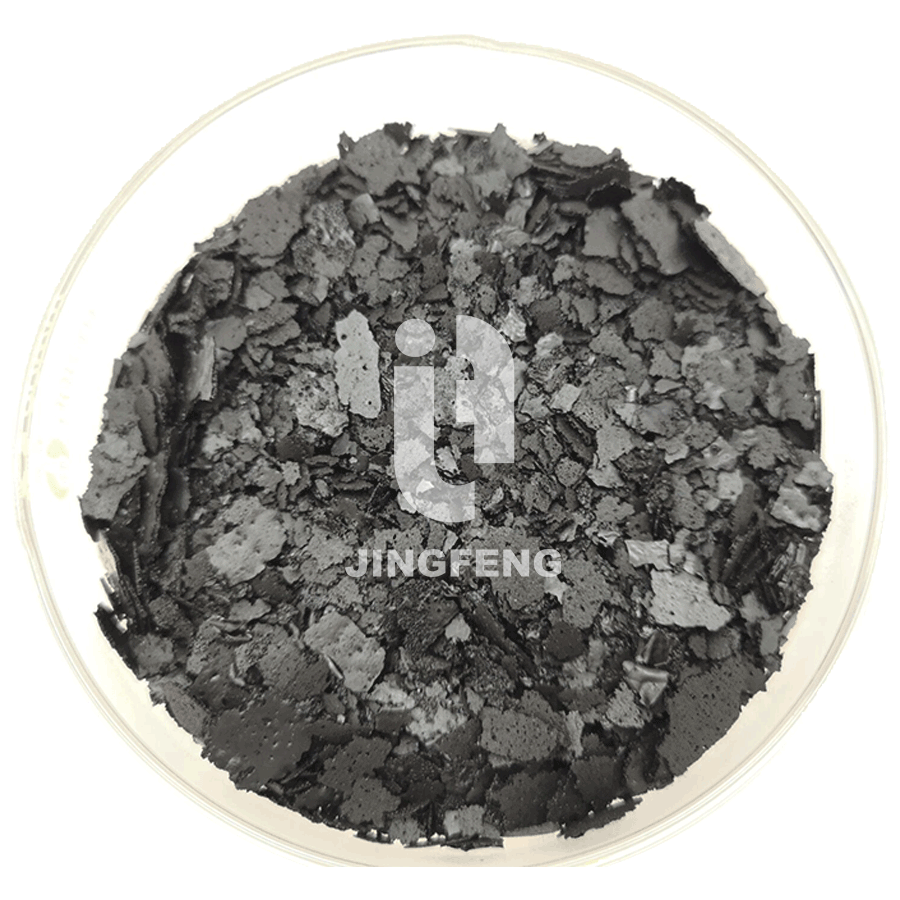 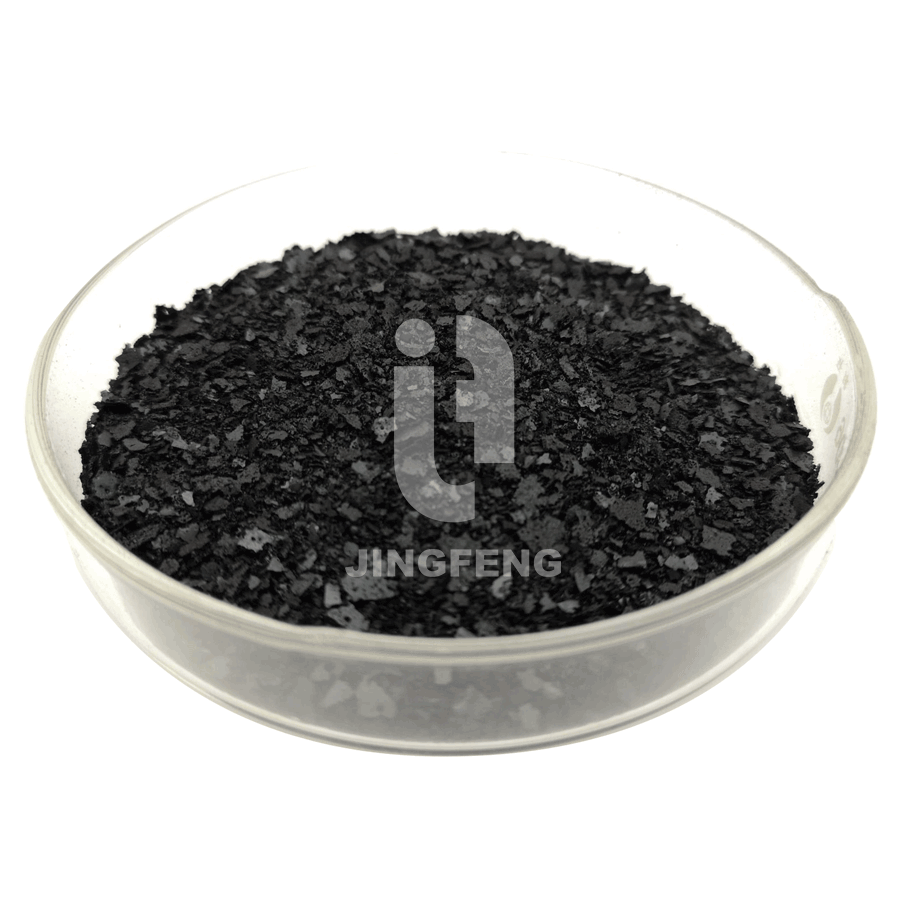 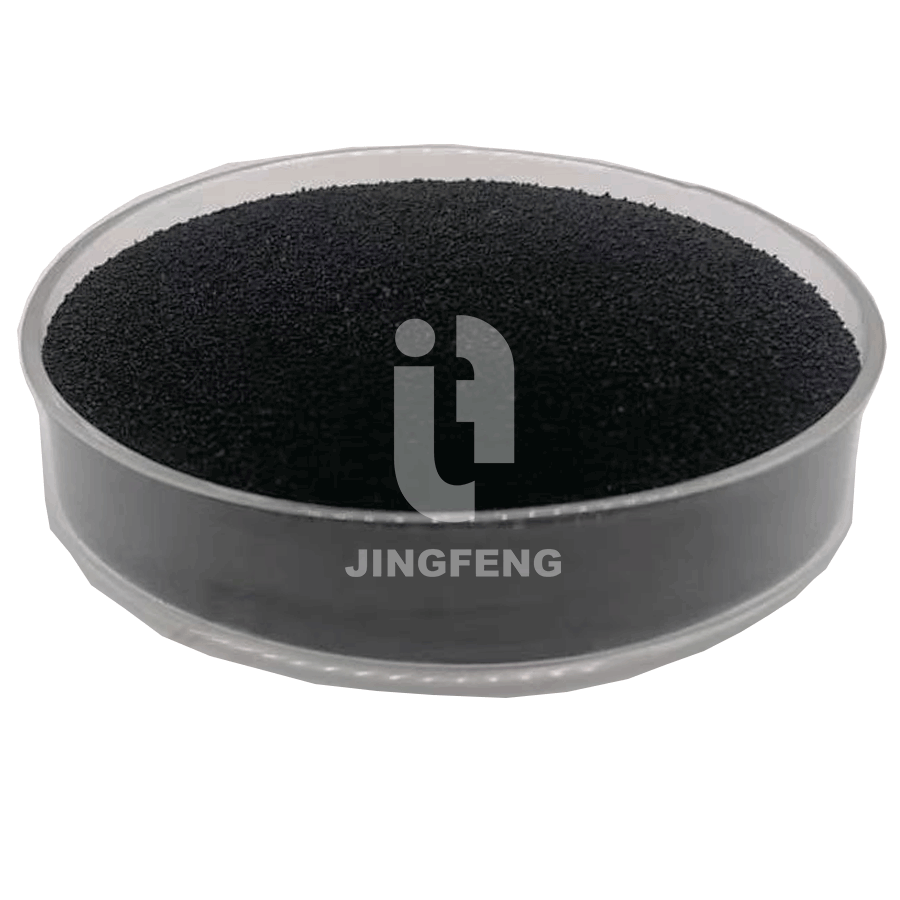 JFHA-BS-P
JFHA-BS-F
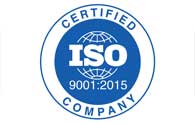 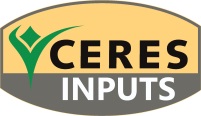 www.humicchina.com
www.jafagro.com
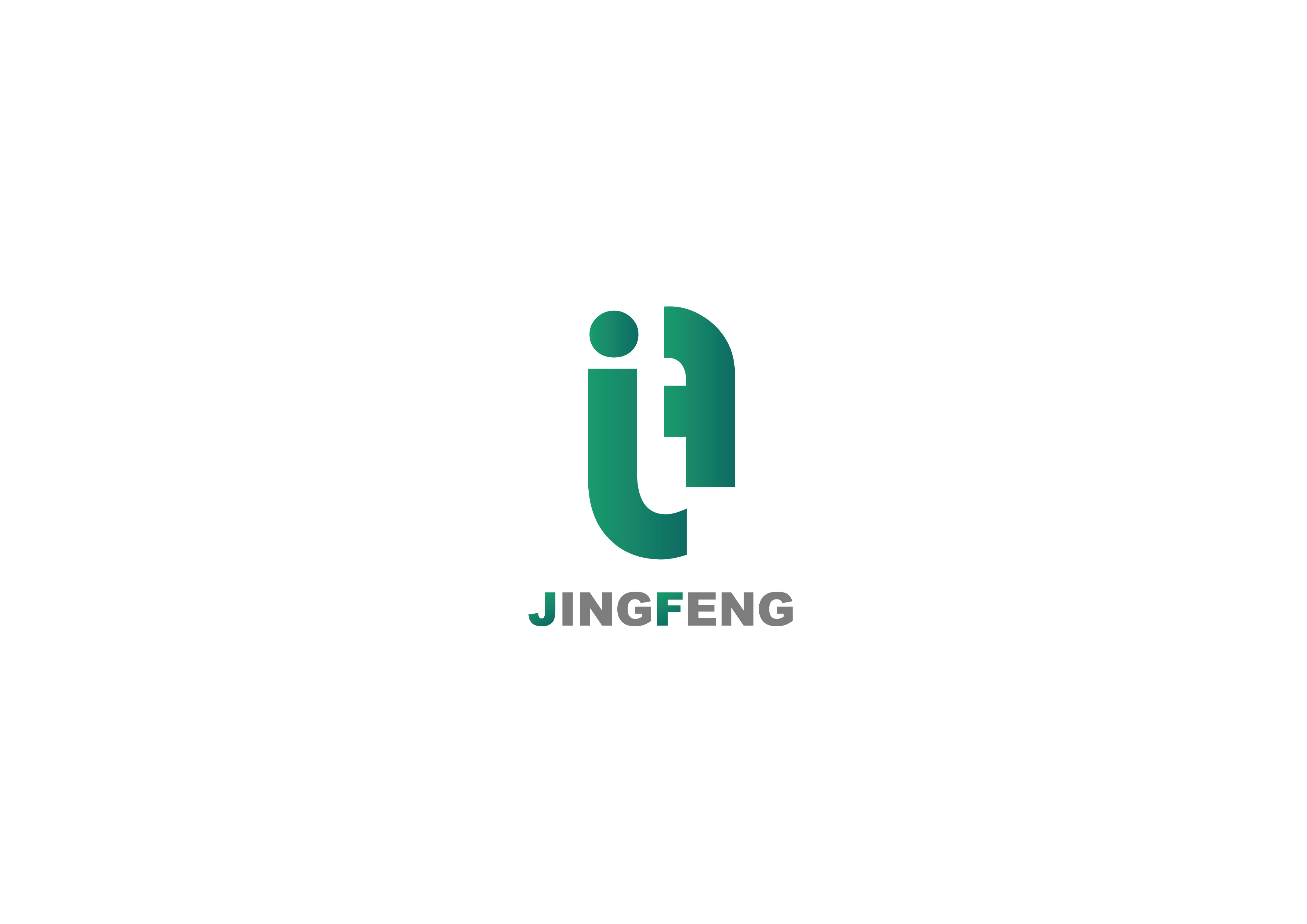 www.humicchina.com
www.jafagro.com
45% Animal Source Amino Acid
WE WITNESS CROP HARVEST AND HUMAN HEALTH
1. Product Description
45% Animal source amino acid, which is fully called animal source compound amino acid powder, is formed from animal feather by acid hydrolysis. Such as duck feather, chicken feather, goose feather and so on, which can be absorbed by plants directly. It has the characteristics of both organic nitrogen and inorganic nitrogen. It is the main raw material of amino acid foliar fertilizer, and can also be directly used in crop flushing fertilizer, base fertilizer.
2. Main Specification
5. Applicable Crops
All crops
6. Recommended Dosage
-Root irrigating with 500 times of water solution, Foliar spraying with 1000 times of water solution;
-Base fertilizer per 665㎡, 20-25KGS. Foliar fertilizer per 665㎡, 8-10KGS.
-Mixed with pesticides and has synergistic effect.
-Spraying effect is better before 10:00 a.m. or after 4 p.m.
-Respraying in the event of rain 2 hours after spraying
-In the growing season, the application is repeated according to the needs of agriculture and nutrition.
7. Packaging and storage
-20kgs/25kg woven/paper bags with inner liner.(The Most popular package)
-20kgs/25kg color printing PP/PE bags with inner liner.
-According to customers’ requirement.
3. Detail Introduction
Light yellow powder, good fluidity, 100% water solubility, dissolve instantly, and easy to absorb moisture. The content of the amino acid content at all levels is available , animal source 30%, 45%, plant source 30%, 40%, 45%, 50%, 70%, 80%.
4.Main function 
The amino acid can promote the photosynthesis of the plant. It can increase the content of chlorophyll and make the photosynthesis more vigorous.
Good effects of a plurality of amino acid mixed nutrition. The fertilizer efficiency of the compound amino acid powder is higher than the single amino acid of the same amount of nitrogen, and is also higher than the inorganic nitrogen fertilizer of the equal amount of nitrogen.
Obvious effects can be observed in a short period of time after use. At the same time, it can promote the early maturity of crops and shorten the growth cycle.
Improve crop quality. Enriched amino acids can improve the quality of crops. For example, the protein content of grain increased by 3%, cotton flower velvet quality was good, longer fiber; vegetable palatability was good, crude fiber decreased; flower flowering period was long, flower color was bright, aroma was strong, melon and fruit sugar content increased, edible part was more, storage resistance was good.
Clean and pollution-free, improve the ecological environment. The fertilizer applied in the field has no residue, which can improve the physical and chemical properties of soil, improve the fertility and water conservation and air permeability, and play the role of conservation, ripening and soil improvement.
The metabolic function enhanced and the ability of resistance improved. After amino acids are absorbed by crops, their physiological and biochemical functions can be strengthened. Crops can mature early, but also due to their own vitality enhancement, cold and drought resistance, resistance to dry and hot wind, resistance to diseases and insect pests and lodging resistance improved, so as to achieve stable yield and high yield.
The root system developed and the absorption ability enhanced. Amino acids play a special role in promoting the root development of crops, which leads to the rapid root development, the increase of secondary roots, the increase of root quantity and the extension of roots, which leads to the great enhancement of the ability of crops to absorb water and nutrients.
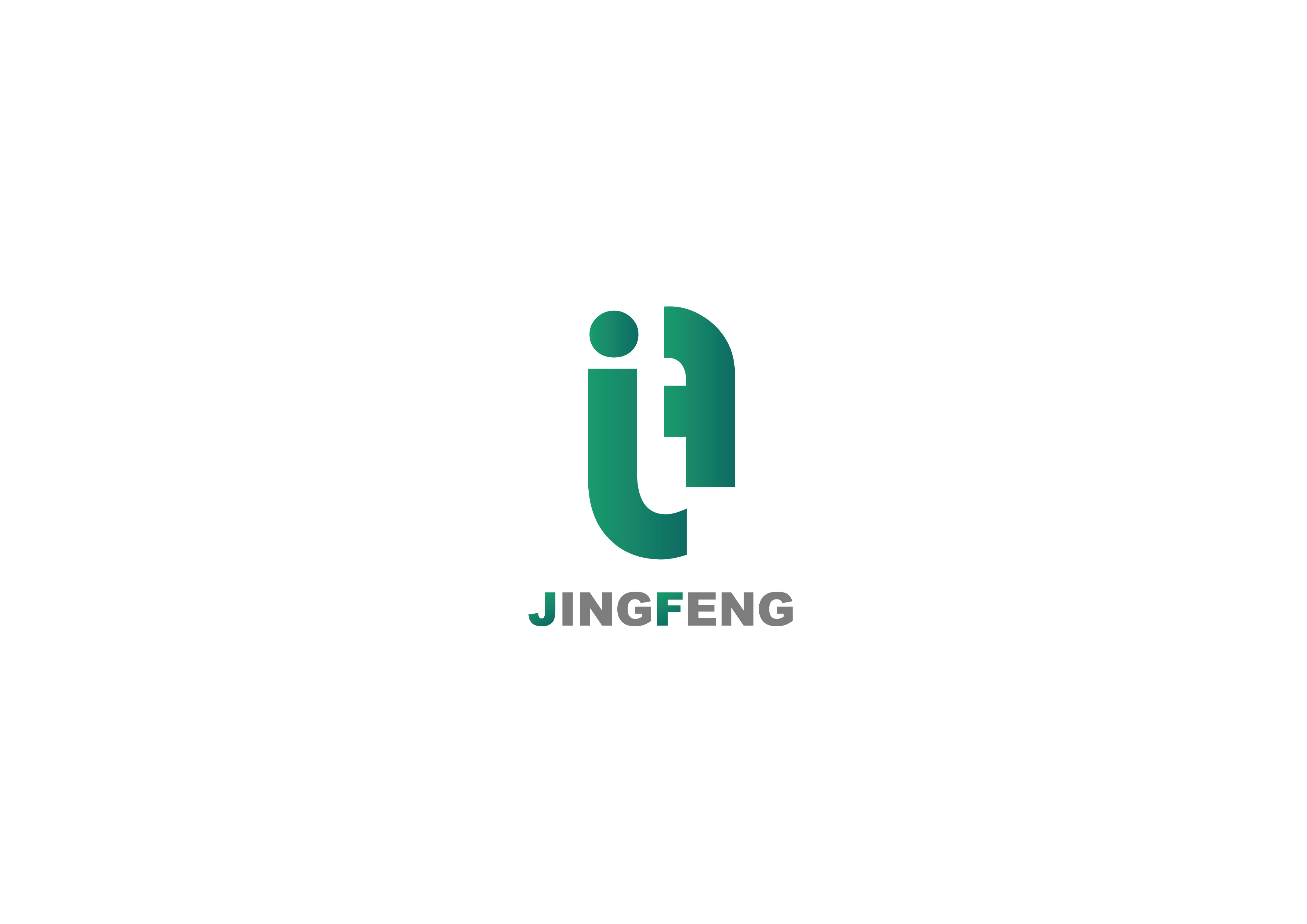 www.humicchina.com
www.jafagro.com
80% Plant source amino acid
WE WITNESS CROP HARVEST AND HUMAN HEALTH
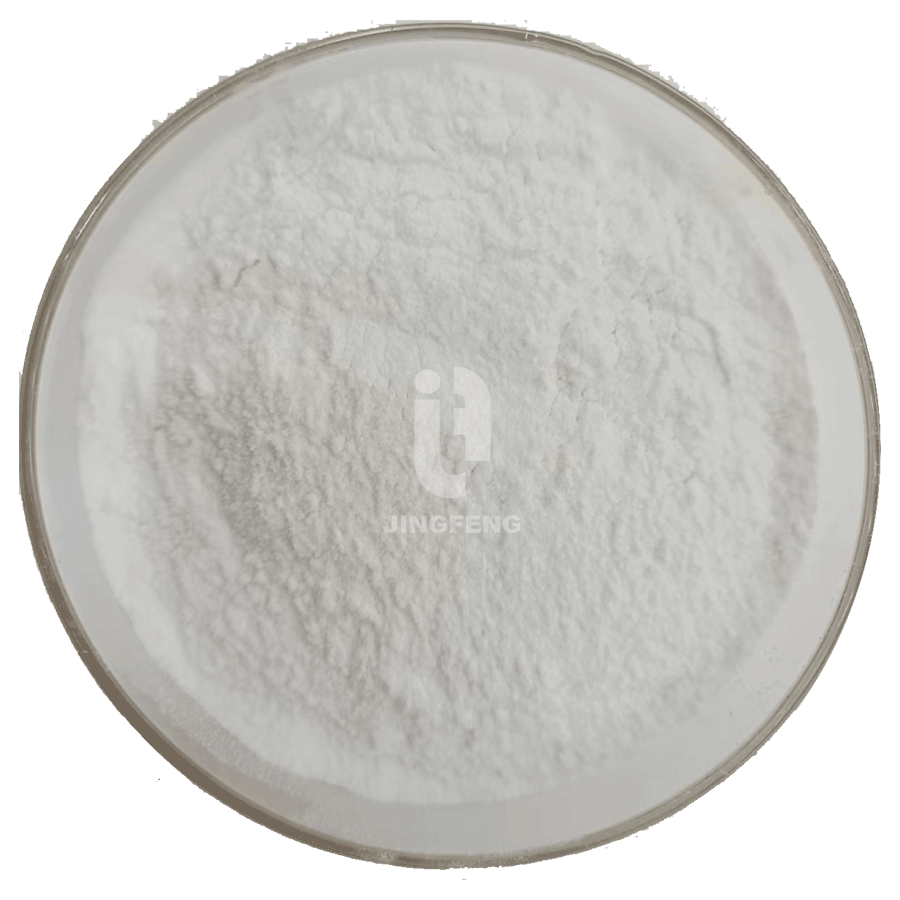 1.Product Description
The raw materials for the production of 80% plant source amino acids are soybean or soybean meal. Rich in amino acids, nitrogen and organic matter, used as fertilizer directly, can be flushed, sprayed, the effect is remarkable. Fully soluble in water, suitable for drip irrigation, flushing, Foliar spraying, etc., wide range of application, can promote balanced growth of plants, balanced nutrition, improve yield, enhance quality. At the same time, the product is widely used in aquaculture and feed additive industry because of its rich content of many elements, easy to be absorbed by organisms, and after spray drying, the physical and chemical properties of large volume and light weight, widely used in aquaculture and feed additive industry.
2.Mean Specifications
4.The main effect of being used as animal feed
Increase fragrance and fresh, promote animal appetite. This product has the effect of enriching sauce flavor and fragrant on feed. The glutamic acid content of this product is nearly 5%. It has the effect of adjusting feed taste and promoting animal appetite.
Rapid replenishment of animal nutrition and enhancement of feed utilization rate.
Promote the growth of animal fur. This product is keratin hydrolysate, rich in cystine, tyrosine, serine and other amino acids conducive to the growth of animal fur. After eating, animals have ruddy skin and bright hair.
It has certain adhesion ability and can enhance the setting of granule feed. 
 
5.The main effect in aquatic products
a)Main function
The effect of super energy of water fertilizer, especially low temperature, cloudy rain and no sunshine weather, is obviously better than that of other products.
Amino acids is very suitable for the culture of plankton and beneficial algae, and are more helpful for black aquatic young animals to provide stage palatable active food and promote rapid production and development.
Less dosage, no environmental pollution, no hardening of the bottom of the tank, completely water soluble, improved culture environment, environmental protection and high efficiency,
Improve disease resistance, insect pests resistance immunity, reduce mortality, promote rapid growth and development, improve yield and quality
b)Dosage
Spilt the whole tank after being dissolved with water, and 0.5kg-0.8kg of the product is used for each 665㎡of 1-meter deep water tank.

6.Note:
This product absorbs moisture and agglomerate, which is a normal phenomenon and should be stored in a cool and dry place.
3.Fertilizer application

a) Main function
Chelate soil nutrients, stimulate root growth, make crops stable, strong, high fertilizer utilization and significant yield.
Improve the photosynthetic performance of crops, promote the transfer and transport of photosynthetic products, improve crop quality, promote their commodity performance.
The microenvironment of crop rhizosphere was improved, the occurrence of soil-borne diseases was restrained, and the effect of resistance to continuous cropping was obvious.
Combined application with inorganic fertilizer can increase the synergistic effect of nutrients, and the effect of crop yield increase is very significant.
Long-term application, make the soil porous and loose, reduce the hardening degree of the soil, improve the soil conservation and the water retention capacity of the soil.
This series of products is the ecological organic fertilizer that must be used in organic food base, green food base and pollution-free food base.

b) Range of application
Widely used in fruit trees, vegetables, garden flowers, Chinese medicinal materials and greenhouse crops. Especially suitable for pollution-free, green product production.

c) Dosage and application
Recommended dosage: base fertilizer, flushing 20-40kg/665㎡, spraying 1-3kg /665㎡
Mixed with pesticides, mutual effect.
Spraying effect is better before 10:00 a.m or after 4:00 p.m.
Re-spray in case of rain within 2 hours after spraying
Repeated application according to agricultural and nutritional needs during the growing season.

d)Packaging and storage
20kg/bag, 10kg/bag
Keep airtight and in a dry and ventilated place
EDDHA-Fe 6% Powder/Granule
Characteristic
Dosage
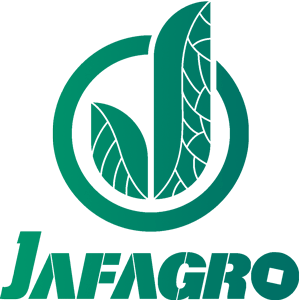 EDDHA-Fe 6% Powder/Granule
WE WITNESS CROP HARVEST AND HUMAN HEALTH
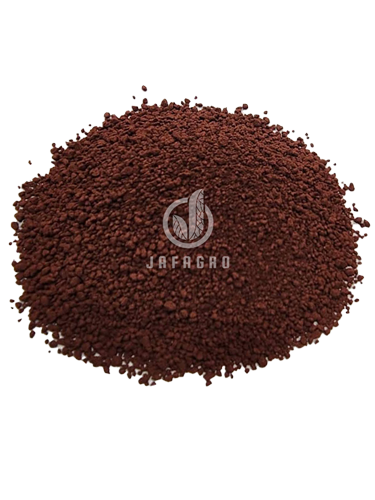 Solubility
Granule
Powder
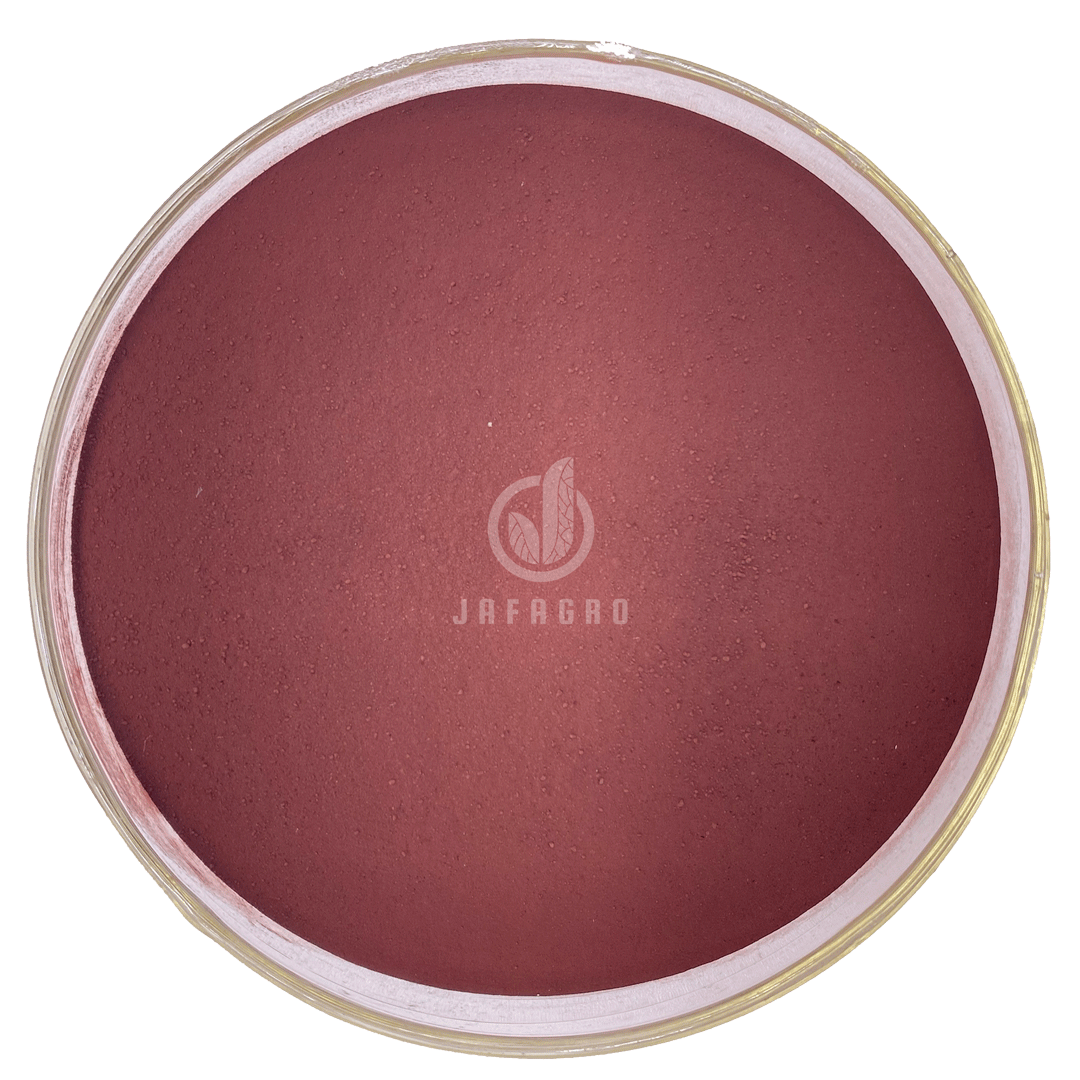 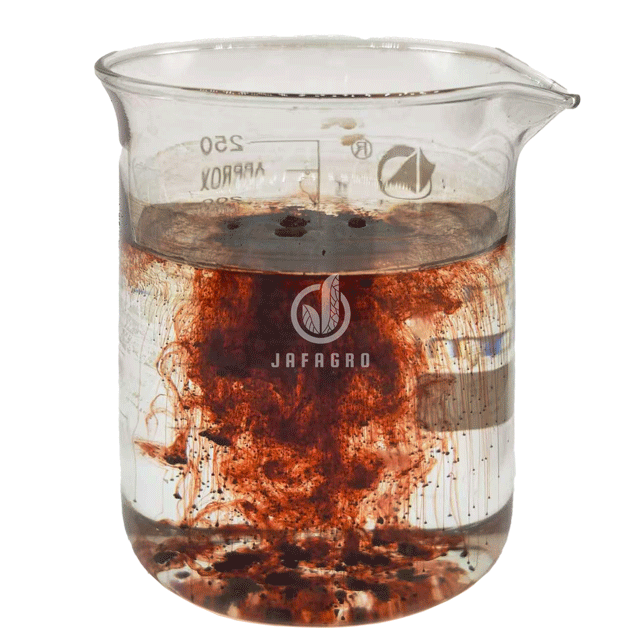 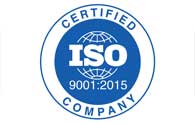 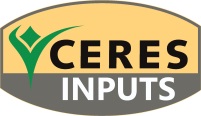 www.humicchina.com
www.jafagro.com
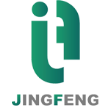 Company Show
WE WITNESS CROP HARVEST AND HUMAN HEALTH
Company 
Show
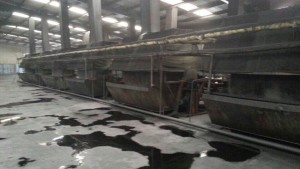 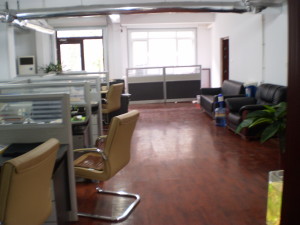 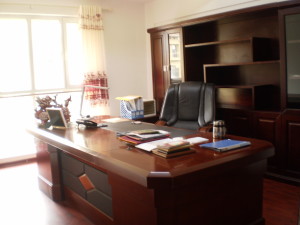 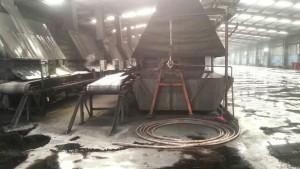 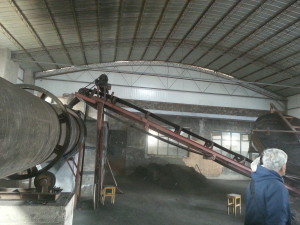 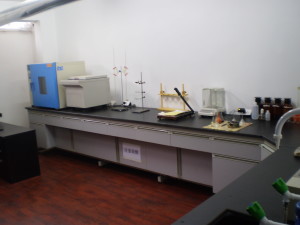 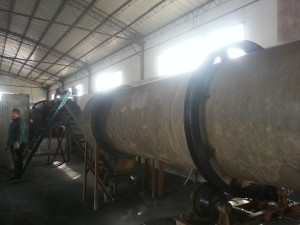 文字
文字
文字
文字
防尘
文字
文字
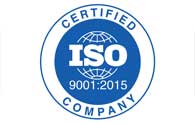 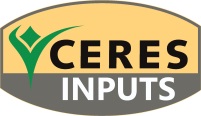 www.humicchina.com
www.jafagro.com
Humic & Fulvic content
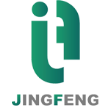 Quality Control
Humate
Fulvate
Fulvic acid
Sampling
Inspection
WE WITNESS CROP HARVEST AND HUMAN HEALTH
Leonardite
Lignite
During Producing
Raw 
Material 
Inspection
Raw Material
Final Products
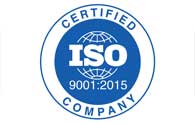 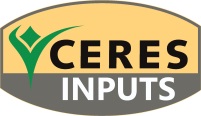 www.humicchina.com
www.jafagro.com
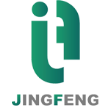 Final Product  Condition
WE WITNESS CROP HARVEST AND HUMAN HEALTH
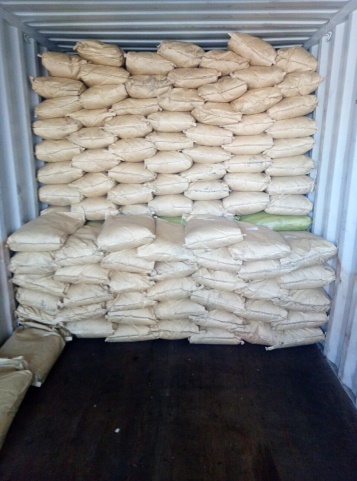 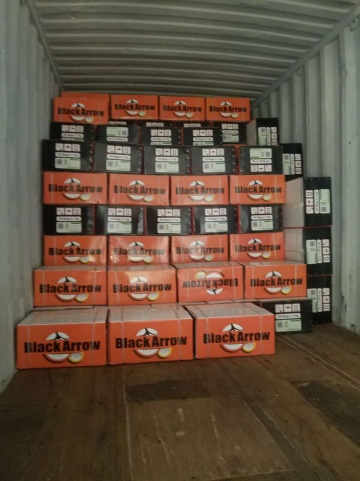 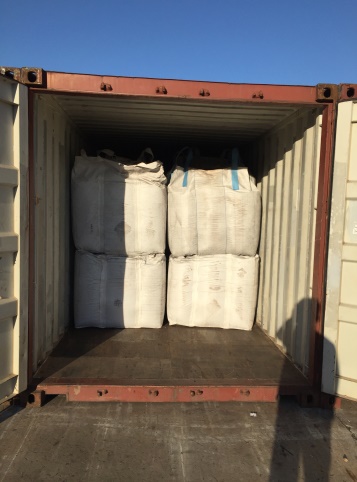 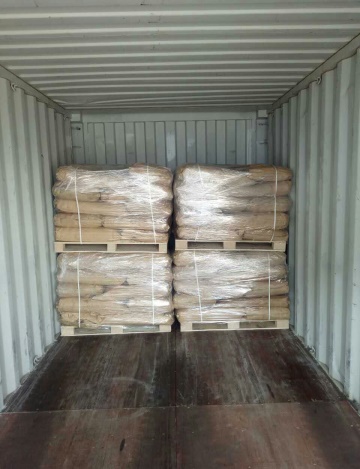 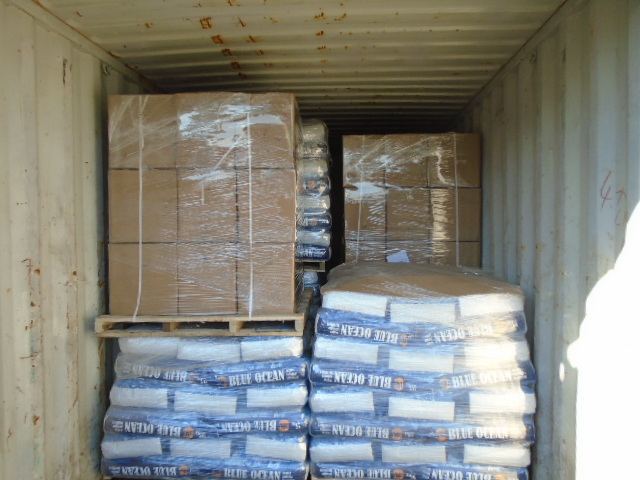 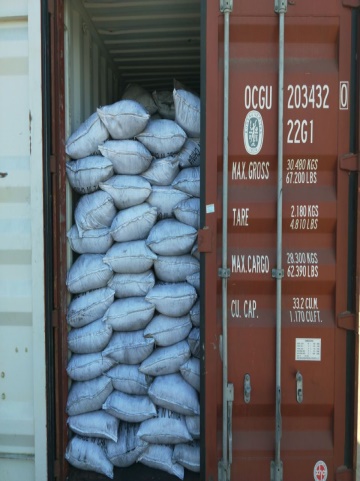 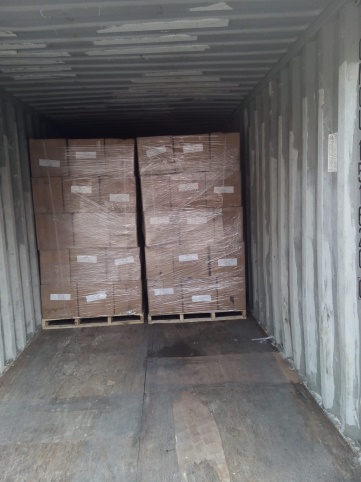 According to customers’ demand
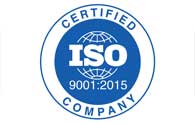 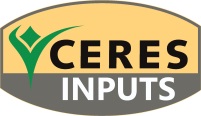 www.humicchina.com
www.jafagro.com
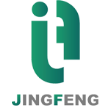 Sales Performance
2015
2016
2017
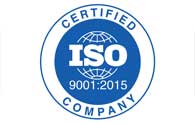 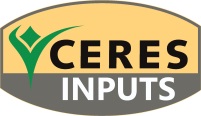 www.humicchina.com
www.jafagro.com
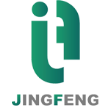 COMPANY：Jingfeng Group
DATE:  2025-03-14
COOPERATION REALIZE DREAMS
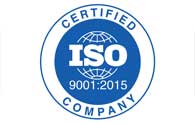 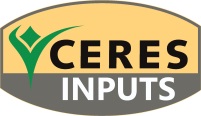 www.humicchina.com
www.jafagro.com